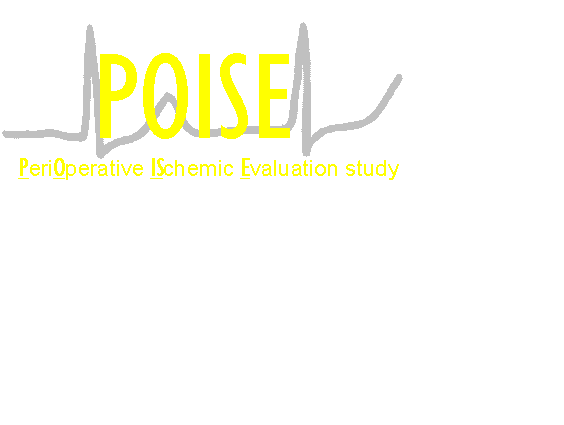 1-Year outcomes of perioperative beta-blockade in patients undergoing noncardiac surgery
Dr. PJ Devereaux on behalf of POISE Investigators
Population Health Research Institute, Hamilton, Canada
Background
200 million adults globally undergo noncardiac surgery annually
>3 million will suffer MI
We undertook PeriOperative ISchemic Evaluation (POISE) Trial, because beta-blockers attenuate effects of increased perioperative catecholamine levels
we hypothesized that perioperative beta-blockade would decrease risk of perioperative MI and its sequela
Background
POISE randomized patients undergoing noncardiac surgery to receive beta-blocker or placebo  
We previously reported 30-day results demonstrating that extended-release metoprolol 
reduced risk of MI (HR, 0.73; 95% CI, 0.60-0.89) but 
increased risk of stroke (HR, 2.17; 95% CI, 1.26-3.74) and     mortality (HR, 1.33; 95% CI, 1.03-1.74)
risk of death due to sepsis/infection 36 vs 18 deaths P=0.016
To facilitate insights into longer-term impact of perioperative beta-blockade, we designed POISE to evaluate secondary outcomes at 1 year after surgery
POISE Trial design
Design – blinded RCT
Eligibility – age >45 yrs, undergoing noncardiac surgery, and have or be risk of atherosclerotic disease
Intervention – metoprolol CR or placebo 
100 mg given 2-4 hrs preop and at 6 hours after surgery
Day after surgery for 30 days patients received 200 mg of study drug
dose decreased to 100 mg daily if patient became hypotensive or bradycardic
406
3548
2005
1506
886
Final recruitment8351 pts from 191 sites in 23 countries
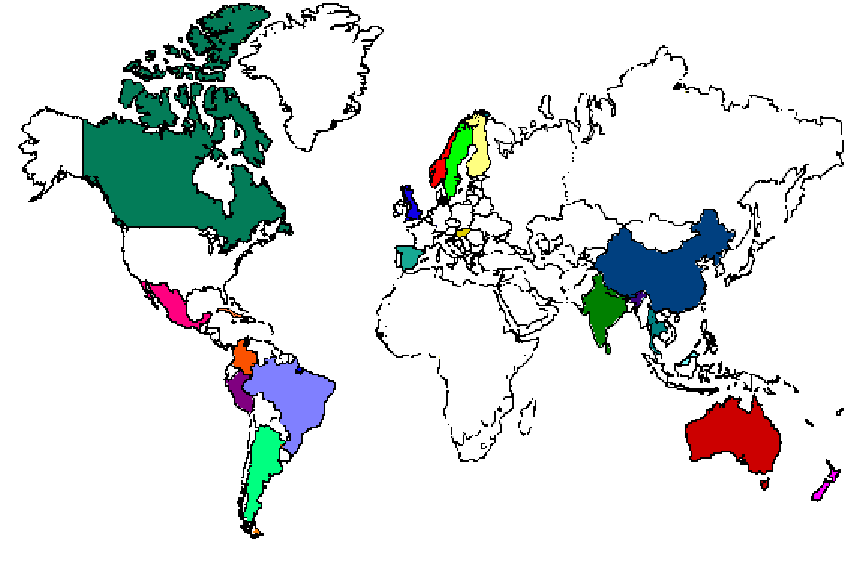 Follow-up
All centres actively contacted patients at 30 days after surgery
Long-term follow-up occurred through 
administrative databases in Canada (3,548 patients) 
Statistics Canada (Stats Can) – mortality
Canadian Institute of Health Information (CIHI) – all other outcomes
unfortunately it took many years to obtain Canadian data
active follow-up in remaining 22 countries (4,803 patients)
Trial flow
Among Canadian patients we were able to obtain 
1 year mortality data on 84% of metoprolol and 85% of placebo patients   
1 year data on all other outcomes was obtained on 88% of metoprolol and 88% of placebo patients
Among non-Canadian patients we were able to obtain
1 year follow-up data on 93% of metoprolol patients and 94% of placebo patients
Baseline characteristics
Type of surgery
1-year mortality outcomes
0.20
0.16
0.12
0.08
0.04
0
0
3
6
9
12
Months since Randomization
No. at Risk
Placebo
4177
2668
2559
2473
2408
Metoprolol
4174
2626
2522
2439
2347
1-year all-cause mortality
Metoprolol
P-value = 0.036
Placebo
0.20
0.16
0.12
0.08
0.04
0
0
3
6
9
12
Months since Randomization
No. at Risk
Placebo
4177
2668
2559
2473
2408
Metoprolol
4174
2626
2522
2439
2347
1-year non-CV mortality
P-value = 0.043
Metoprolol
Placebo
1-year MI and revasc outcomes
0.20
0.16
0.12
0.08
0.04
0
0
3
6
9
12
Months since Randomization
No. at Risk
Placebo
4177
2548
2450
2370
2308
Metoprolol
4174
2542
2445
2357
2264
1-year myocardial infarction
P-value = 0.008
Placebo
Metoprolol
1-year outcomes
0.08
0.06
0.04
0.02
0
0
3
6
9
12
Months since Randomization
No. at Risk
Placebo
4177
2654
2539
2449
2379
Metoprolol
4174
2596
2492
2407
2315
1-year stroke
P-value = 0.014
Metoprolol
Placebo
Independent predictors of 1-year mortality
Implications and conclusions
POISE results suggest at 1 year, for every 1000 patients having noncardiac surgery, metoprolol CR would 
prevent 12 patients from experiencing an MI and 6 from undergoing cardiac revascularization but 
result in excess of 13 deaths and 6 strokes
Research is needed to establish way to derive benefit of perioperative beta-blockade while mitigating risk